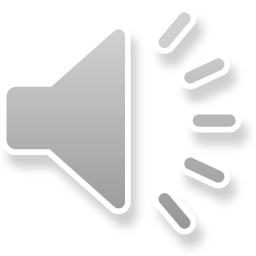 Genesis
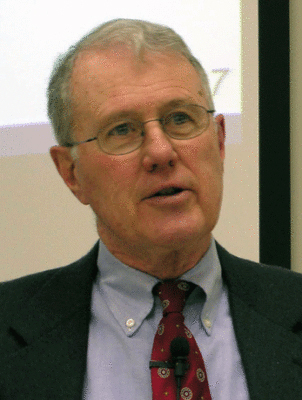 Lecture 24: Genesis 22 – Akedah, Binding of Isaac
Dr. Robert Vannoy
ReNarrated by Ted Hildebrandt© 2023  Robert Vannoy & Ted Hildebrandt
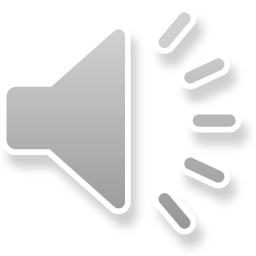 Genesis
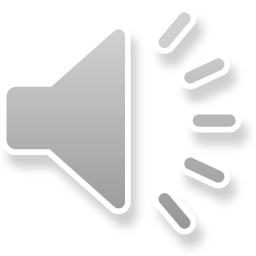 Genesis 22:  Abraham and Isaac, Son of the Promise
Genesis 22:8, 14 – God Will Provide the Lamb – Jehovah Jireh
Genesis 22:12 God says, “Now I know” – Anthropomorphic Expression
Main Focus of the Akedah [Kaiser & Vos]
Vannoy’s Reflections 
Abraham’s Lapses – She’s My Sister [Gen. 12 & 20]
On Camels 
Genesis 20 Abimelech, Abraham and Sarah and Its Background:  God’s Promise       of Isaac’s birth
Promise to Abraham of a Son by Sarah 
Sarah, Hagar and Hammurabi’s Code
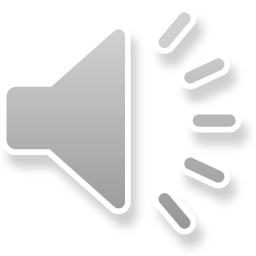 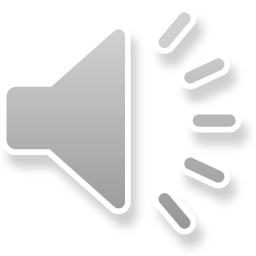 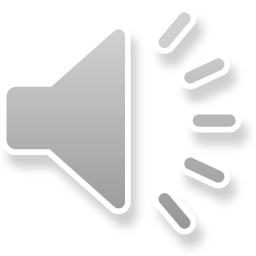 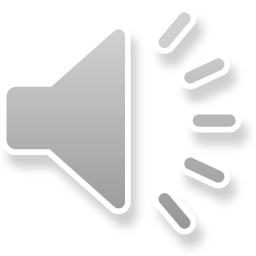 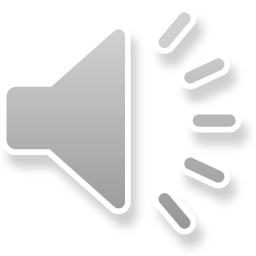 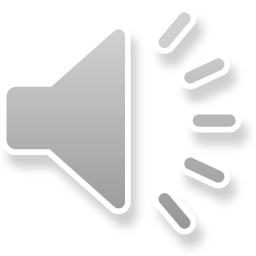 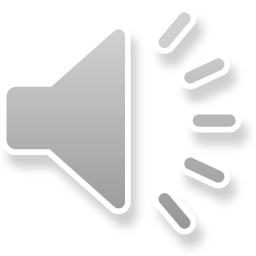 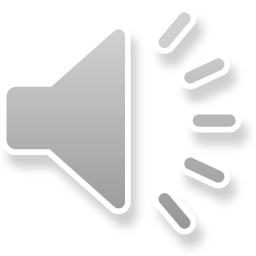 Genesis
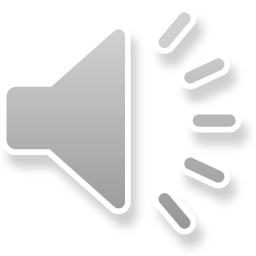 Video based on audio from Dr. Vannoy’s class at Biblical Theological Seminary. It was renarrated because the original audio was scratchy and it was turned into video by Ted Hildebrandt for Biblicalelearning.org.